Građansko vaspitanje 4
Komunikacija
Verbalna i neverbalna komunikacija
Verbalna komunikacija koja nam prija
Verbalna komunikacija koja nam ne prija
Glavne prepreke uspešnoj komunikaciji
Uverenost da zasigurno znamo šta se dešava sa drugima i da nema potrebe da to i proveravamo.
Uverenost da druga osoba tačno zna i razume šta je to što pokušavamo da joj saopštimo.
Uverenost da druga osoba zna šta je to šta želimo i šta nam treba i kada to jasno ne izgovorimo.
Saopštavanje onoga što ne želimo umesto onoga šta želimo.
Poricanje lične odgovornosti, sopstvene i tuđe.
Etiketiranje, postavljanje dijagnoza, kritikovanje, suđenje, analiziranje sebe i drugih, prosuđivanje o tome ko je ko i ko je šta.
Glavne prepreke uspešnoj komunikaciji
Mišljenje da “bilo ko zaslužuje bilo šta”- bez obzira da li se radi o nečemu što nam prija ili o nečemu što nam ne prija.
Uverenje da možemo naterati druge da rade ono što mi želimo, korišćenje naredbi i reči: mora, treba, koje dovode u pitanje samopoštovanje, ličnu slobodu i mogućnost izbora.
Davanje saveta, prepričavanje ličnog iskustva, ispitivanje, traženje informacija, negiranje osećanja u situacijama kada druga osoba traži i treba empatiju.
Primanje onoga što se dešava ili izgovara lično.
Uverenje da naša sreća ili dobrobit zavise od onoga što drugi rade i govore.
Dva načina komunikacije
Jezik žirafe
Komunikacija koja vodi razumevanju, povezivanju sa drugima, saosećanju.
Jezik zmije
Komunikacija koja vodi sukobima, prekidu komunikacije, nerazumevanju.
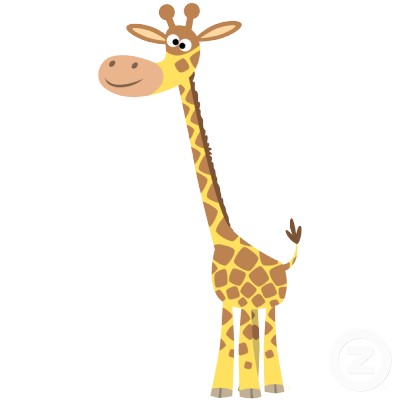 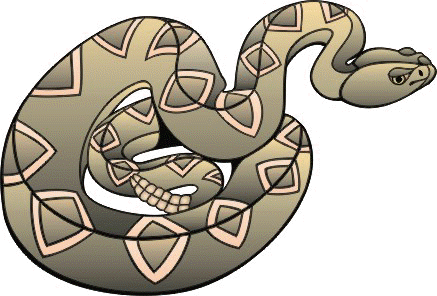 Zašto žirafa?
Najveće srce od svih suvozemnih životinja, komunikacija iz srca.
Visoka je, ima pregled, vidi šta su stvarno prepreke a šta samo tako deluje.
Može da zaobiđe prepreku, da izbegne konflikt.
Živi u slozi sa ostalim životinjama.
Važno joj je da oslušne i šta drugi osećaju i šta njima treba.
Zašto zmija?
Zmija je gluva, ne čuje sagovornika.
Uvek je nisko pri zemlji, sve doživljava kao prepreku, pretnju, nema jasan pregled situacije.
Zato napada sagovornika, brani se napadanjem.
Od straha da ne naleti na neku opasnost, ona i sama postane opasna, pa i otrovna.
Od straha i stida što je takva, zaboravi šta joj je u srcu i zaboravi da voli.
Dva dela nenasilne komunikacije (NK)
Iskreno izražavanje sebe kroz 4 područja
OPAŽAM
OSEĆAM
POTREBNO MI JE
OD TEBE TRAŽIM
Govorim jezik žirafe.
Empatijsko primanje kroz 4 područja
OPAŽAŠ
OSEĆAŠ 
POTREBNO TI JE
OD MENE TRAŽIŠ
Slušam ušima žirafe.
4 područja NK
1. Šta se stvarno događa u konkretnoj situaciji,opažanje bez procene.
Šta ne raditi:
Upotreba glagola biti bez naznake da procenitelj preuzima odgovornost za procenu.
Upotreba glagola sa procenjivačkim konotacijama.
Podrazumevanje da su nečiji zaključci o mislima, osećanjima, namerama druge osobe jedini mogući.
Brkanje predviđanja i izvesnosti.
Uopštavanje. Upotreba reči koje opisuju sposobnost bez naznake da se radi o proceni.
4 područja NK
2. Kako se osećamo dok posmatramo to događanje, da li smo povređeni, uplašeni, radosni, zabavljeni, zbunjeni, iritirani...
Razlikujte ono šta osećate od onoga šta mislite kako drugi reaguju ili se prema vama ponašaju.
Razlikujte ono šta osećate od onog šta mislite.
Razlikujte ono šta osećate od onog kakvi mislite da jeste.
Neizražena osećanja mogu imati visoku cenu.
Dozvolite  sebi da budete ranjivi iskazivanjem osećanja, to vam može pomoći u rešavanju sukoba.
4 područja NK
3. Koje su potrebe vezane sa osećanjima koja smo prepoznali.
Povežite osećanja sa potrebama.
Ako iskažemo vlastite potrebe imamo više izgleda za njihovo zadovoljenje.
(Pr)osuđivanje drugih su otuđeni iskazi vlastitih nezadovoljenih potreba.
Ako mi ne cenimo svoje potrebe, neće ni drugi.
Nismo odgovorni za osećanja drugih ljudi (emocionalno ropstvo).
Preuzimanje odgovornosti za svoja osećanja i potrebe.
4 područja NK
4. Vrlo konkretna molba: šta želimo od druge osobe, šta bi obogatilo naš život ili ga učinilo boljim.
Koristite pozitivne formulacije za iskazivanje molbe.
Iskažite molbu jasnim, pozitivnim i konkretnim jezikom, tako otkrivate šta zaista želite.
Nejasan jezik doprinosi vlastitoj zbunjenosti.
Što smo jasniji u tome šta želimo dobiti, to je veća šansa da to i dobijemo.
Tražite iskrenost od sagovornika.
Mama- sin situacija i nered u kupatilu
Žirafa će reći:
Marek, kada vidim da si ostavio prljave čarape u kupatilu osećam nervozu jer mi je potrebno više reda u prostorijama koje svi koristimo. Da li bi hteo da staviš svoje čarape u koš za rublje?
Zmija će reći:

Hiljadu puta sam ti rekla da ne ostavljaš prljave čarape u kupatilu! Tako neuredno dete nema niko na svetu!!!
Nastavak mama- sin situacije
Kako će čuti žirafa?
Kako će čuti zmija?
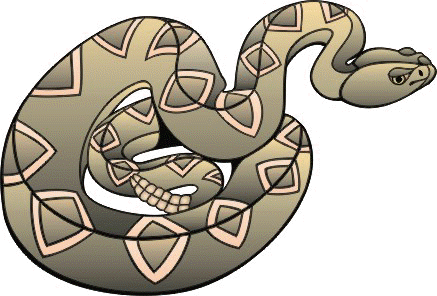 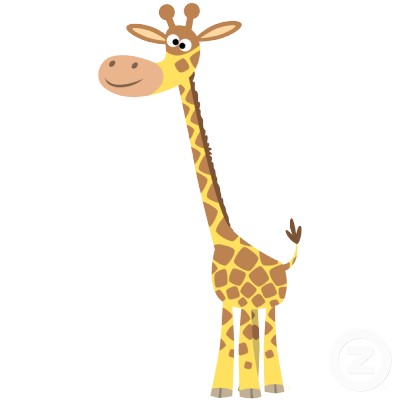 Komunikacija koja vodi sukobima-jezik zmije
Bavim se sobom:
Čujem da nešto nije u redu sa mnom.
Čujem da sam kriva, da sam pogrešila.
Čujem ko sam i kakva sam ja.
Osećam strah, stid ili krivicu.
Počinjem da sumnjičim sebe i da se branim.
Komunikacija koja vodi sukobima-jezik zmije
2. Bavim se drugima:
Čujem da nešto nije u redu sa drugima.
Čujem da su oni krivi ili su pogrešili.
Čujem ko su i kakvi su oni.
Osećam bes.
Počinjem da sumnjičim druge i da ih napadam.
Komunikacija koja vodi razumevanju
Jezik žirafe
Bavim se sobom:
Povezujem se sa svojim potrebama i osećanjima koje se javljaju kada nešto čujem ili vidim.

2. Bavim se drugima:
Pokušavam da prepoznam i razumem potrebe i osećanja koje dtuga osoba ima dok nešto govori.
Primeri
Slušanje koje vodi sukobu, nerazumevanju ili prekidu komunikacije:
Pitanje koje postavljamo sebi: šta nije u redu sa mnom- osećanja stid, krivica, depresija...
A: Baš je dosadno ovo što radimo!
B: Tako mi i treba kada sam nesposobna, šta sam opet zabrljala?
Pitanje koje postavljamo drugima: šta nije u redu sa drugima- osećanje bes:
A: Baš je dosadno ovo što radimo!
B: Nije dosadno, nego si ti glupa!
Primeri
Slušanje koje vodi povezivanju sa drugima, razumevanju i nastavku komunikacije:
Pitanje koje postavljamo sebi: šta mi treba(fokus na sopstvanim osećanjima i potrebama):
A: Baš je dosadno ovo što radimo!
B: Zbunjena sam, potrebna mi je jasnoća. Volela bih da znam šta se dešava, na šta ova osoba reaguje pa kaže da je ovo što radimo dosadno. Pitaću je.
Pitanje koje postavljamo drugima: šta treba toj drugoj osobi (fokus na njenim potrebama i osećanjima:
A: Baš je dosadno ovo što radimo!
B Da li si nezadovoljna zato što bi želela neku drugu aktivnost?
Slušam te a u stvari...
Lažno: slušalac neverbalno pokazuje da ne sluša, da, da, samo ti nastavi a istovremeno pretura po papirima, telefonira...
Jednostrano: slušalac obraća pažnju samo na verbalne ili neverbalne poruke.
Selektivno: slušalac prima samo ono što je po njegovim merilima važno, ili se uklapa u njegovu procenu sagovornika:
Omalovažavanje: nije to baš toliko važno, nije to tako strašno.
Preuveličavanje: pa to je gore nego što ti misliš.
Etiketiranje: to je zato što si nesposoban, ma ti si preosetljiva.
Slušam te a u stvari...
Selektivno odbacivanje: slušalac blokira deo koji ne želi da čuje: nije ti ništa, nećemo o tome, kakve to veze ima sa temom.
Otimanje reči: slušalac vrebe trenutak da preuzme reč: da čuješ šta se meni dogodilo, isto tako je bilo i meni.
Odbrambeno slušanje: slušalac sve poruke prima kao vrstu napada i čeka da se odbrani: šta ja tu mogu, nisam ja dovoljno stručna za to, ko zna zašto je to dobro, šta možemo, tako je.
Slušanje iz busije: slušalac prikuplja podatke da bi mogao da ih pobije: da, ali ti si ..., neće biti..., nisi dobro razumela, moraš da shvatiš da...
Komunikacija sa decom
Aktivno slušamo dete.
Kontakt očima.
Koristimo kratke rečenice i poznate reči.
Proveravamo da li nas je dete razumelo.
Iskreni smo.
Usklađujemo verbalne i neverbalne poruke.
Opisujemo ono šta dete radi, bez procene.
Prepoznajemo njegova osećanja i potrebe.
Dajemo lični stav (pohvalu, kritiku) umesto procene.
Pričamo o sebi, svojim osećanjima i potrebama.
Dozvoljavamo i podstičemo pitanja.
Poruke koje ne treba slati deci
Omalovažavanje ličnosti deteta (glup si...).
Sputavajuće poruke (pašćeš, razbićeš se...).
Zabrane (ne smeš...).
Naredbe (odmah da si...).
Zahtevi bez jasnog smisla (zato što tako treba, ja kažem).
Zahtevi koje je nemoguće ispuniti (promena ličnosti deteta).
Negativne poruke (nemoj..., prestani da...).
Dvostruke poruke (neusklađeni verbalni i neverbalni deo).
Uopštene i površne pohvale (divno, super...).
Zbunjujuće poruke (nemoj slučajno da te vidim...).
Poruke koje treba slati deci
Vrste poruka:
Pozitivne poruke za postojanje.
Pozitivne poruke za neko delo.
Poruke o promeni ponašanja deteta.
Slati pozitivne umesto negativnih poruka (šta hoću a ne šta neću).
Slati JA poruke umesto TI poruka (JA želim, a ne TI si...).
Usklađen verbalni i neverbalni deo.
Kada šaljete dvostruke poruke dete će pre reagovati na neverbalni deo poruke.